Колебательное движение
Колебания  широко представлены как в живой, так и в неживой природе.
	Они проявляют себя и в масштабах атома, и в масштабах Вселенной.
·Колебания жизненно необходимы: благодаря им мы слышим, дышим, говорим.
	Они же могут стать причиной разрушений и катаклизмов;
	Знание о колебаниях необходимы специалистам при сооружении мостов и домов, судов и самолетов, радиотехнической и звуковой аппаратуры и так далее;
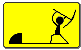 Определение колебательного движения: 

движение, которое повторяется через определенный промежуток времени
Амплитуда – модуль наибольшего смещения от положения равновесия.[А]=м.
Период – промежуток времени, за которое происходит одно полное колебание.[Т]=с.
Т= t/N
3. Частота  - число колебаний за 1с. [ ν]= 1/с
ν=N/t
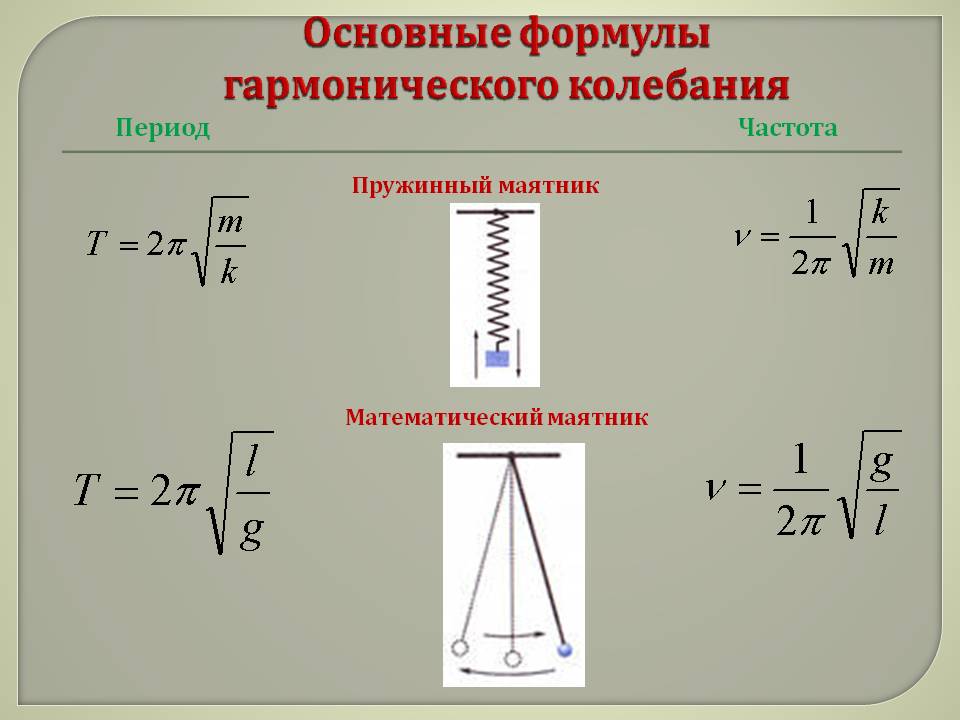 1.Колебания, которые происходят в колебательной системе за счет внутренних сил после выведения системы из положения равновесия.


2.Колебання, которые  происходят в колебательной системе под действием периодических внешних сил.
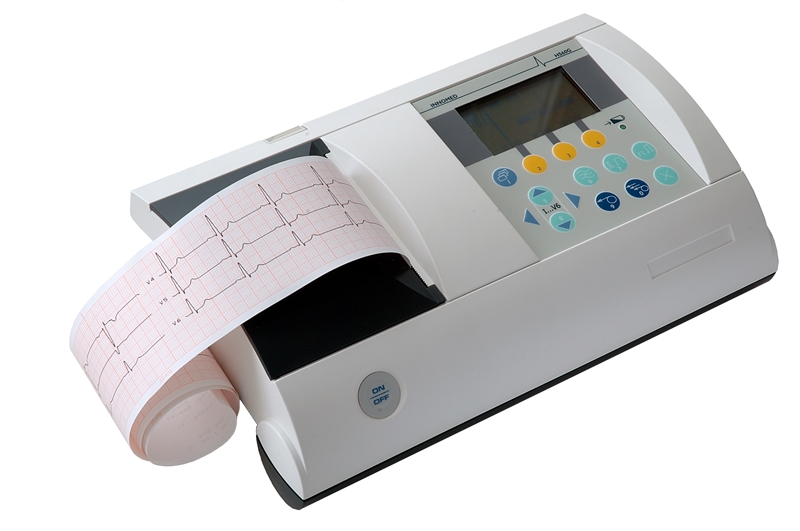 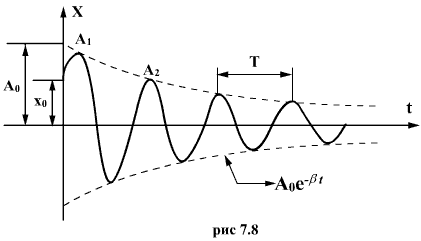 № 855,
№858, 
№860
Стр.48 ОГЭ-2016 №4
Тест 15
Сегодня на уроке
Я научился ….
Мне было интересно ….
Мне было непонятно …
Мне понравилось ….
Мне было трудно ….
Домашнее задание
Параграф 25,26
Упражнение 24 (3,4,6)
Спасибо за внимание и работу на уроке!
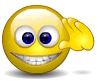